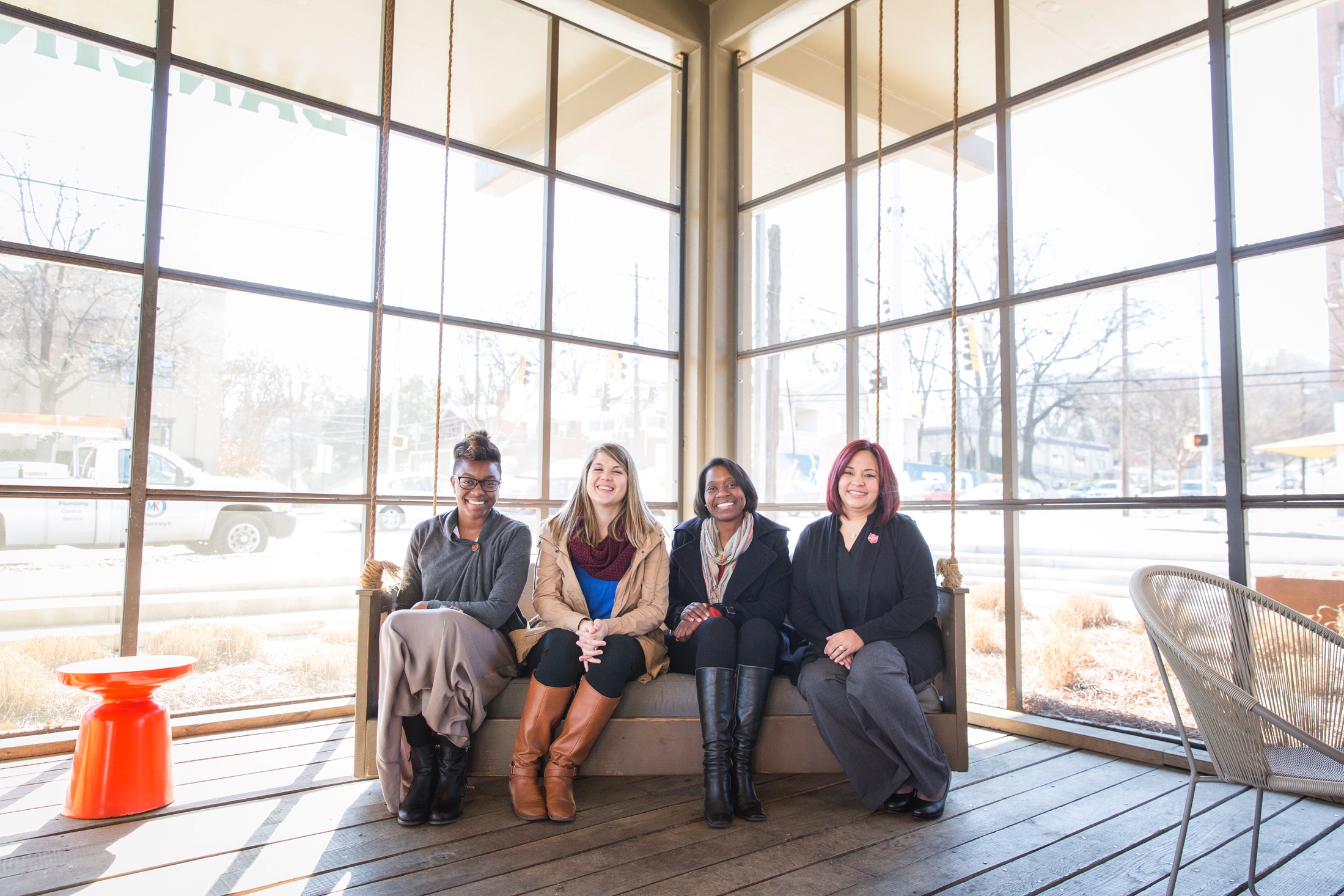 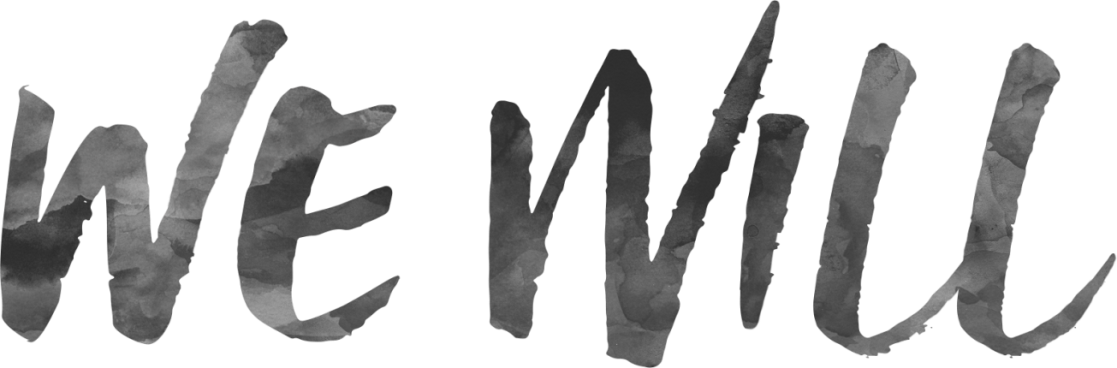 TERRITORIAL CONFERENCE FOR WOMEN LEADERS
Ages 21-40	September 23-25, 2016	Orlando, FL
DEADLINE EXTENDED!! 
APPLY NOW THRU JULY 1
[Speaker Notes: Add Extended Application Deadline July 1st]
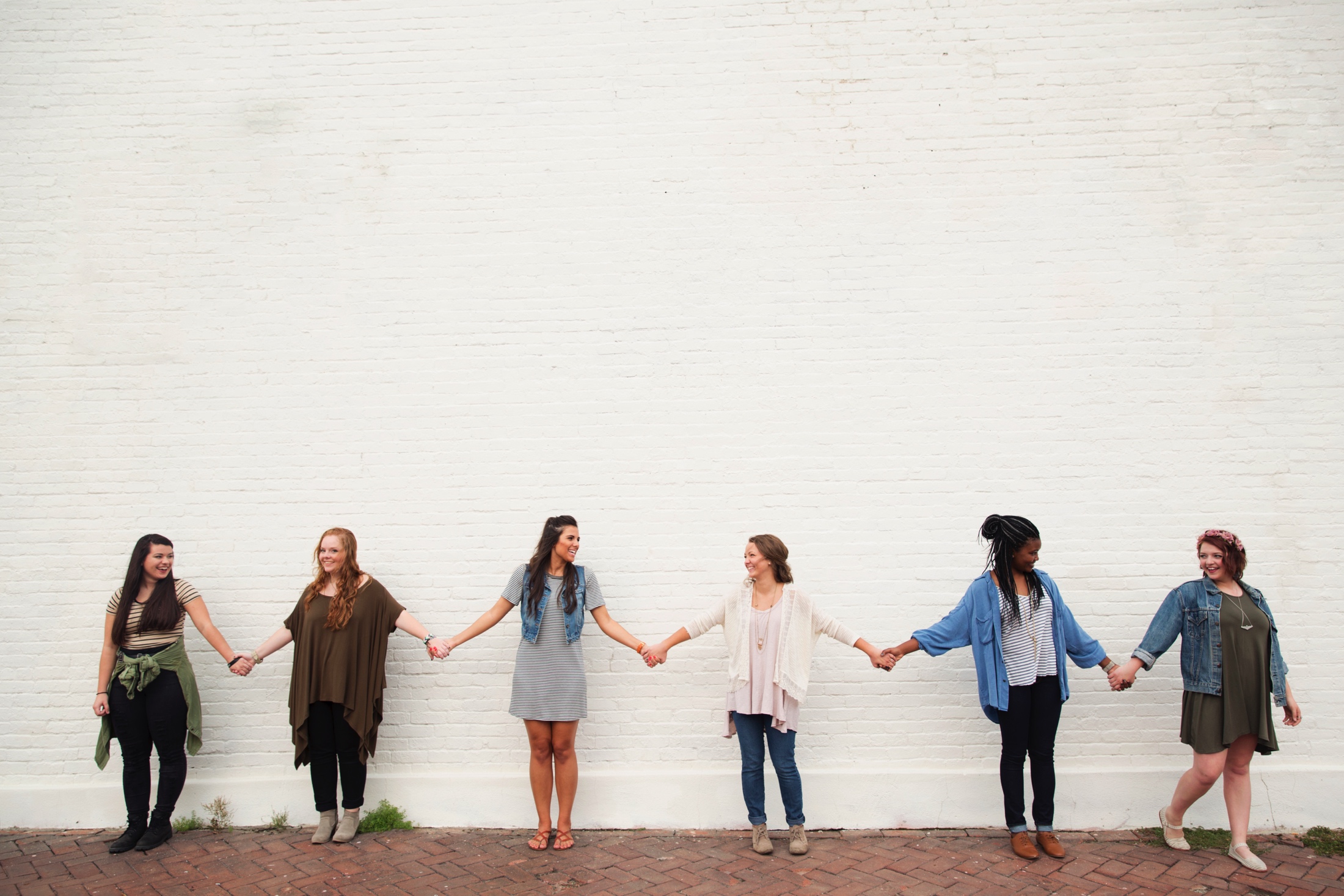 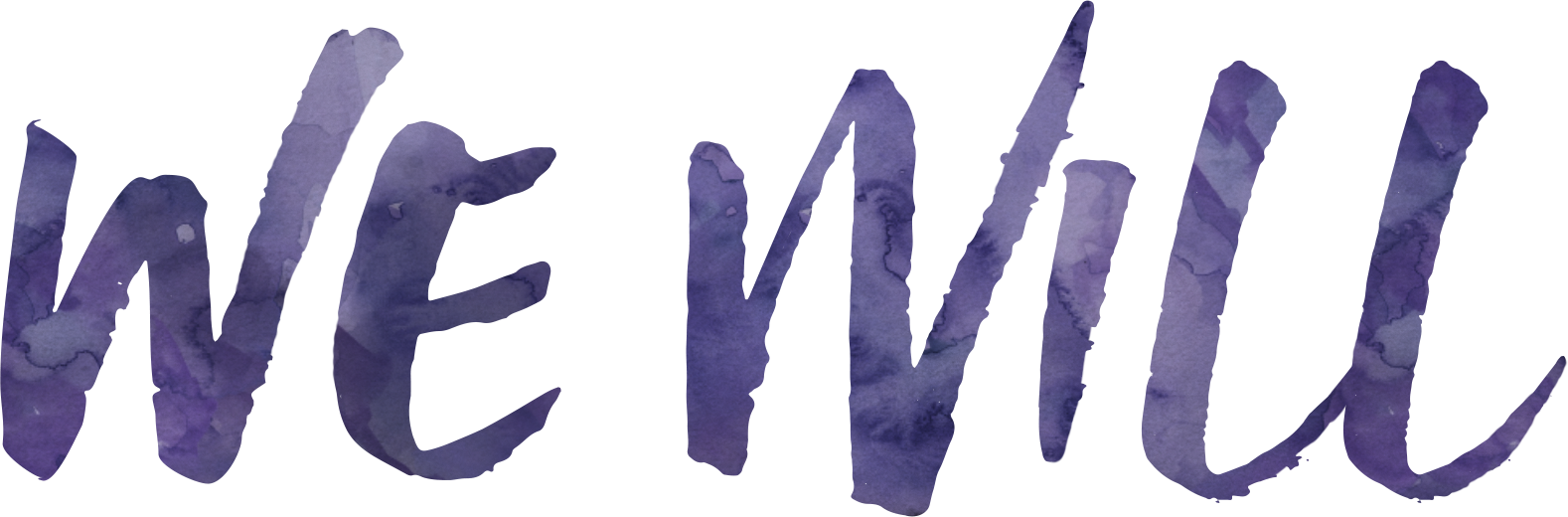 SPECIAL GUESTS
Commissioner Debi Bell	Colonel Janet Munn          Lt. Olivia Munn-Shirsath                    
Lt. Heather Dolby 	Lara Landon
Southern Territorial Creative Arts Team & Women Leaders of USA South!
DEADLINE EXTENDED!!!
 APPLY NOW THROUH JULY 1ST!!!
[Speaker Notes: Add Extended Application Deadline July 1st]
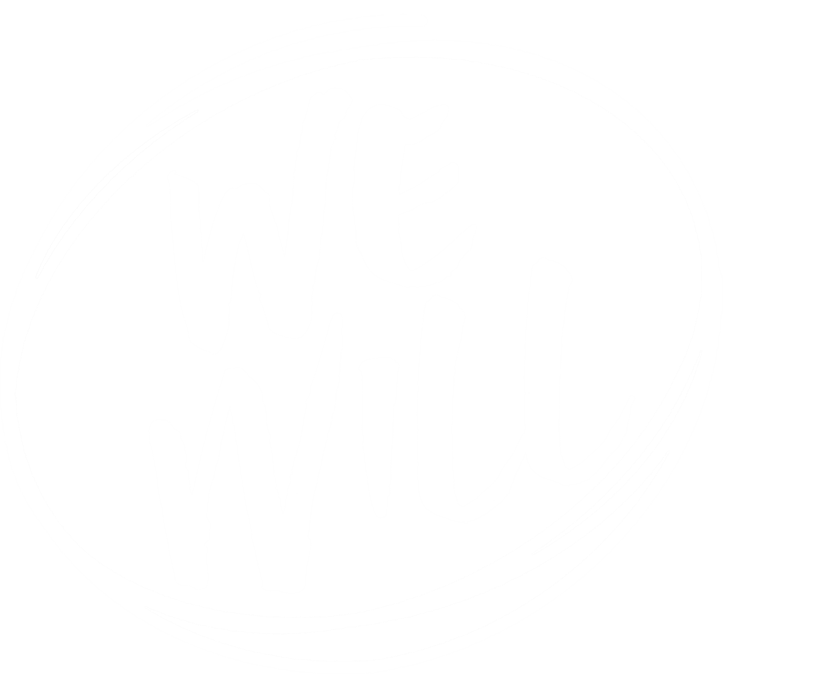 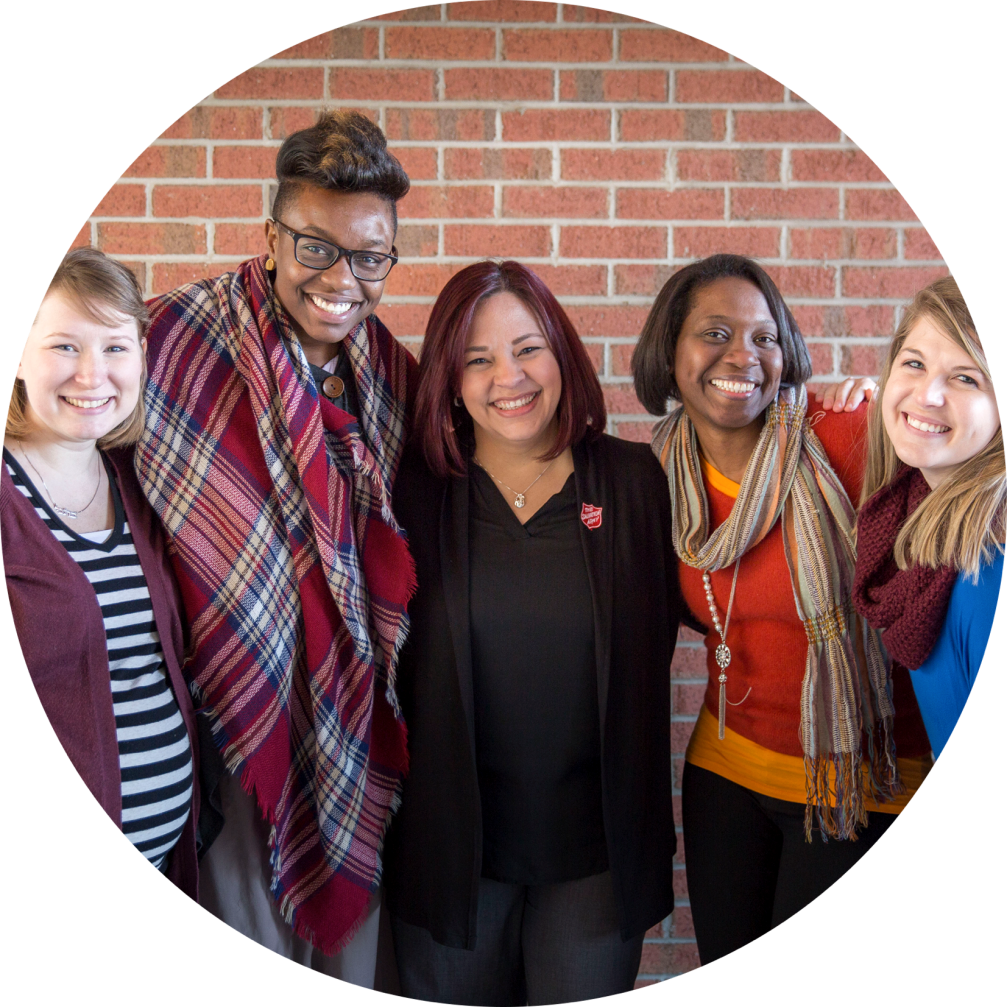 Costs:
Registration $75 
Additional:
Hotel, Travel, Meals
DEADLINE EXTENDED!!
Apply Online now thru July 1
https://events.sauss.net
[Speaker Notes: Change to Apply through July 1st]
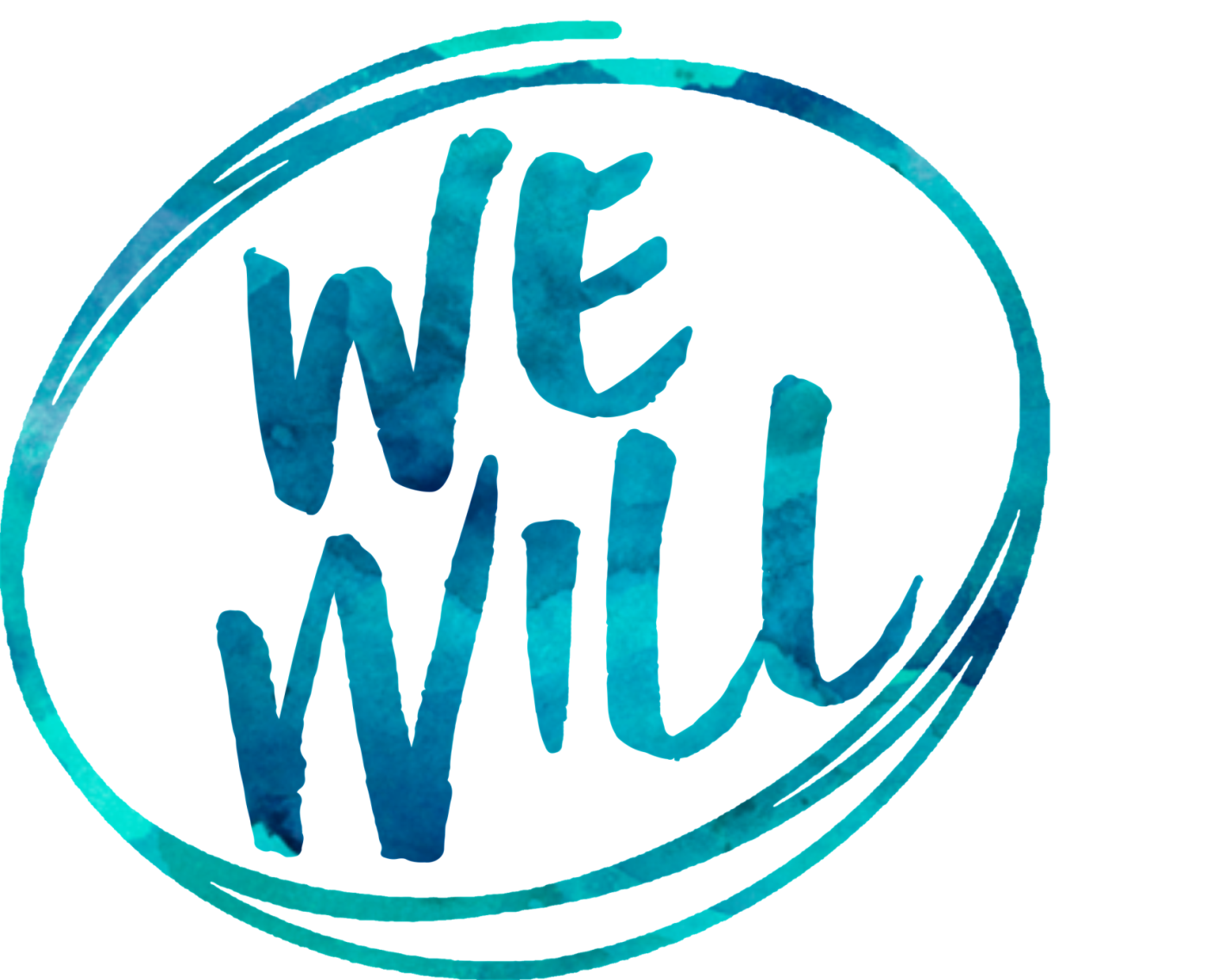 See your Corps Officer for more information!

Visit us on Facebook: 
www.facebook.com/sawomensministries